Women of Praise
A shining light that testifies to the working of God
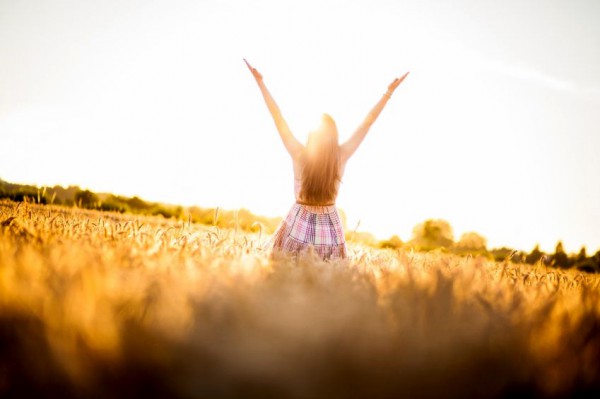 God Blesses
The grateful acknowledge this 
Sing to the Lord, for He is Good- 			Psalm 135:3
My Place in God’s Plan
Psalm 68:11
The Lord gave the command; 
a great company of women brought the Good News: ...
4
Who Praises?
Miriam
Deborah
Naomi’s neighbors
Mary
Belief
Humility- Acceptance of her role
Knowledge of Biblical history
Fellowship with God
Bless the Lord
6
MagnifyO, Magnify
7
Motivation
Patience in adversity
	Humility
	Rely on God
8
Connect the dots and remember:
Everything happens for a reasonBe prone to praiseGlorify God in all things
Art thanks to   Jeorge Bermudez; Claudia Raya
9